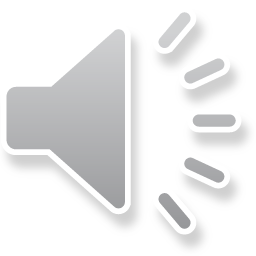 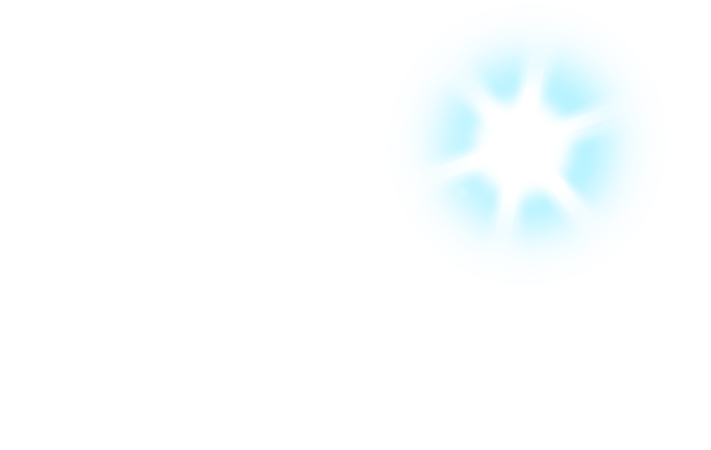 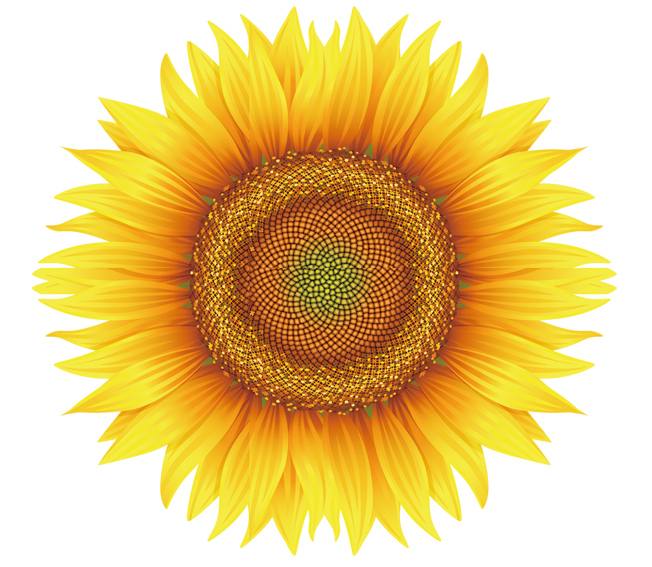 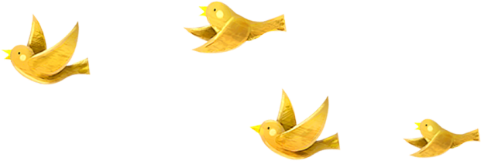 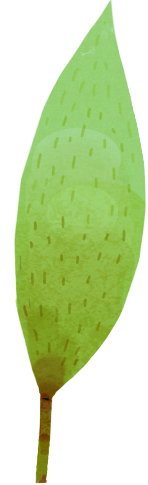 Bài 1
Bài 1
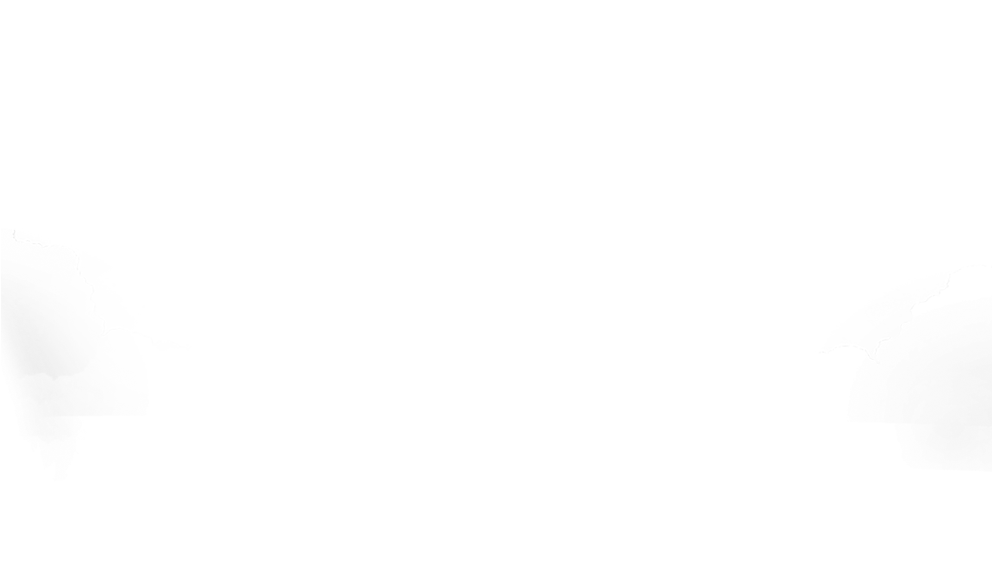 Bài 6
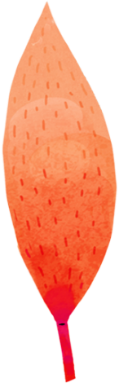 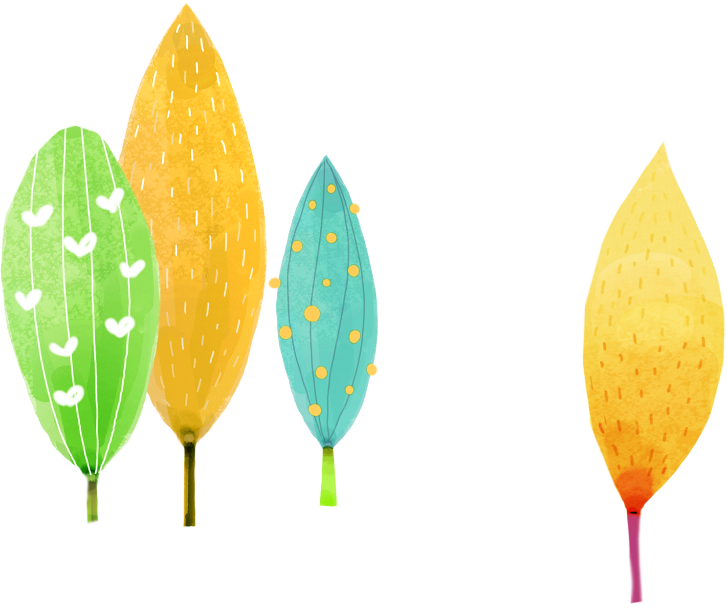 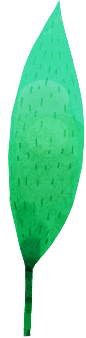 Giờ ra chơi
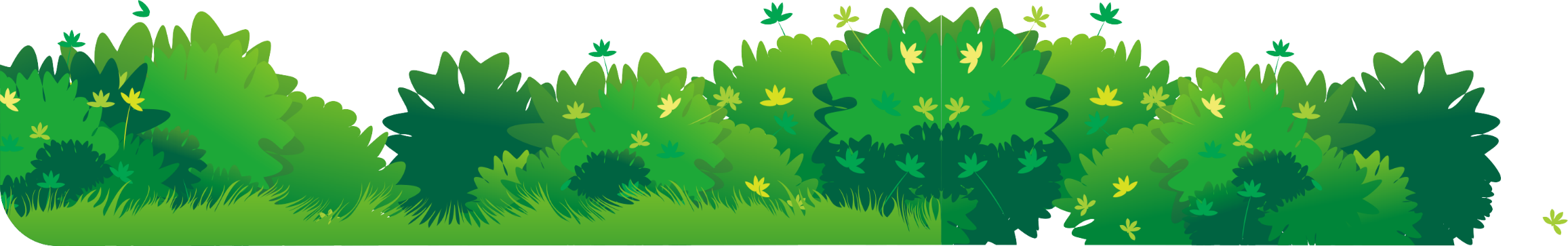 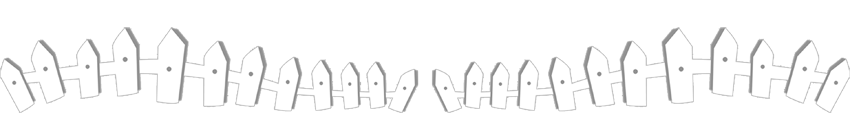 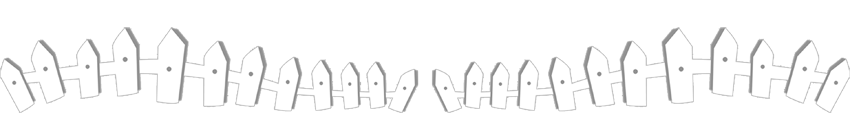 Giáo viên: ..................
[Speaker Notes: 更多模板请关注：https://haosc.taobao.com]
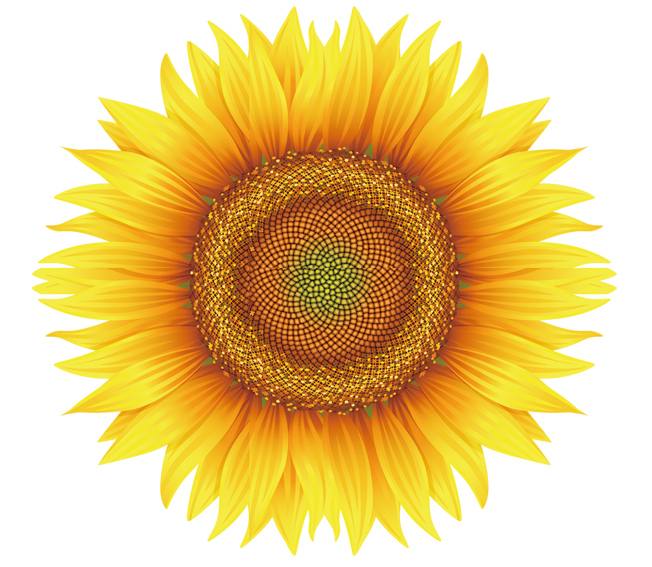 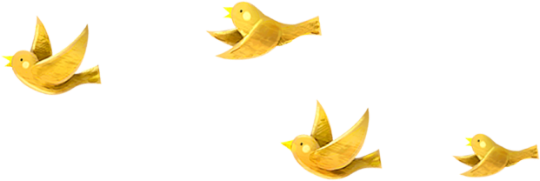 1
Khởi động
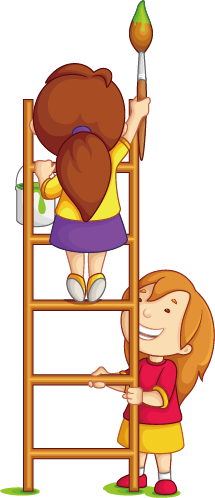 1. Quan sát cảnh ra chơi của các bạn học sinh?
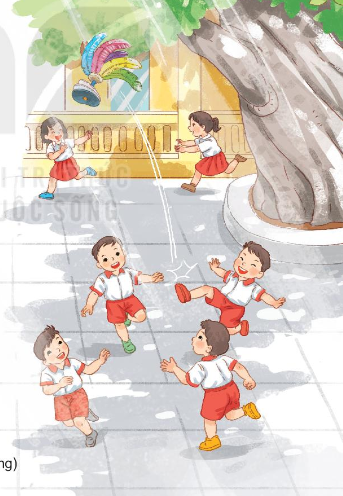 a. Trong giờ ra chơi em và các bạn thường làm gì?
b. Em cảm thấy thế nào khi ra chơi
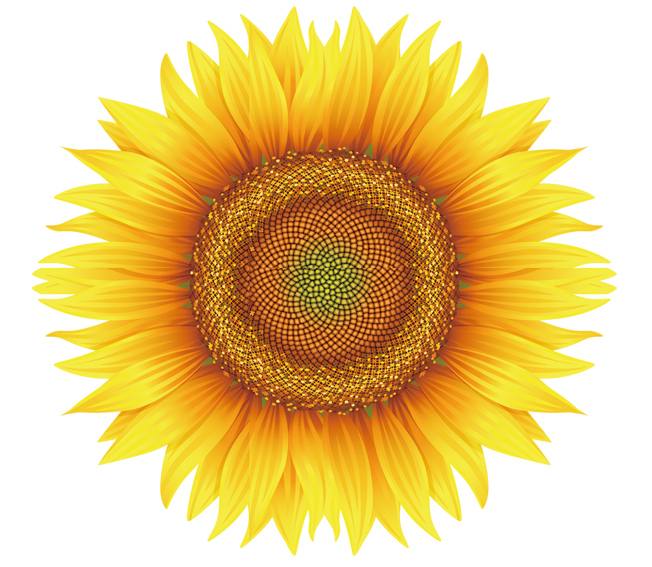 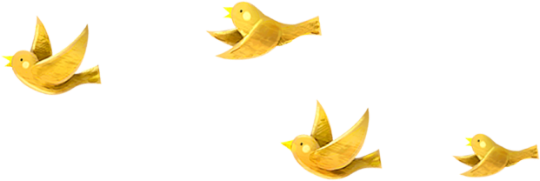 2
Đọc
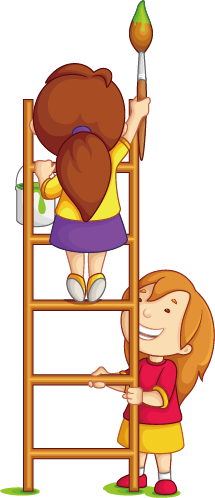 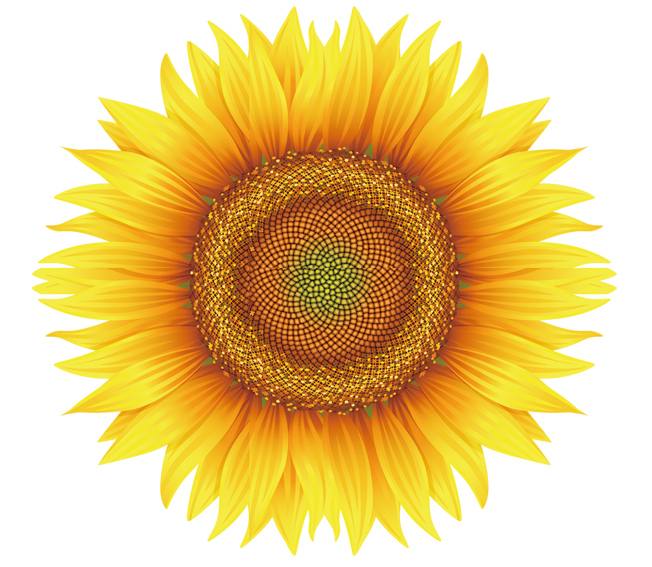 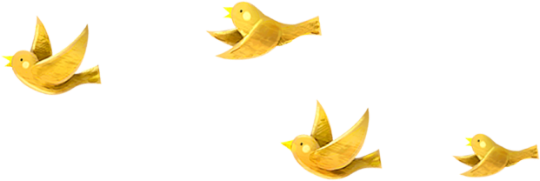 3
Trả lời 
câu hỏi
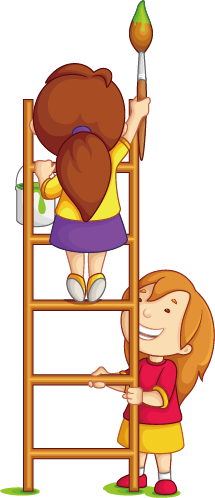 a. Những trò chơi nào được nói tới trong bài?
Nhảy dây, đá cầu
b. Những từ ngữ nào cho biết các bạn nhỏ chơi trò chơi rất giỏi
Nhịp nhàng, vun vút
c. Giờ ra chơi của các bạn như thế nào?
Rất vui vẻ và thú vị
Giải lao
4. Luyện đọc khổ thơ
Chỗ này những bạn gái
Chơi nhảy dây nhịp nhàng
Tiếng vui cười thoải mái
Chao nghiêng cánh lá bàng

Đằng kia những bạn trai
Đá cầu bay vun vút
Dưới nắng hồng ban mai
Niềm vui dâng náo nức
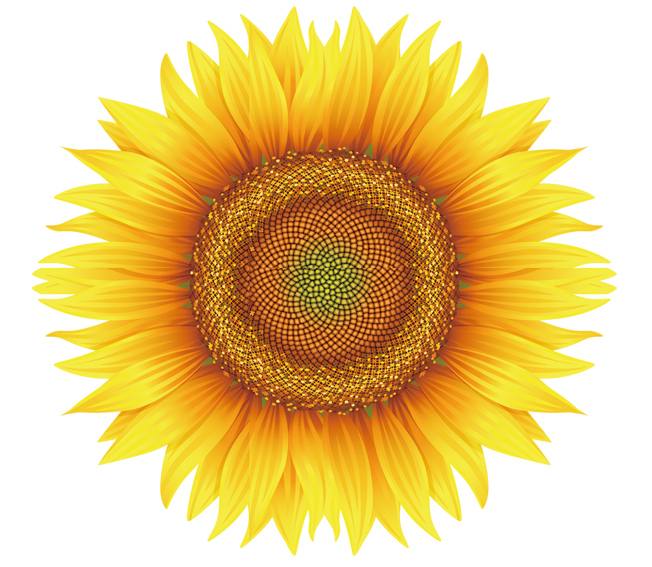 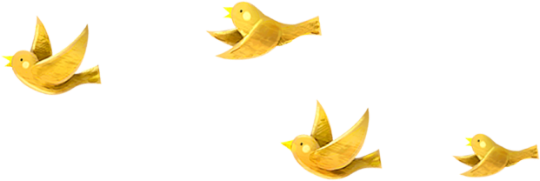 5
Trò chơi
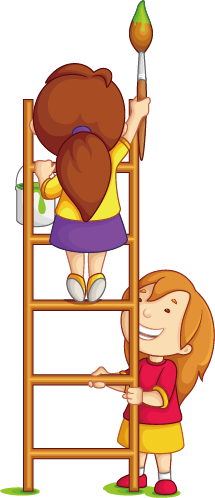 Nhìn hình đoán trò chơi
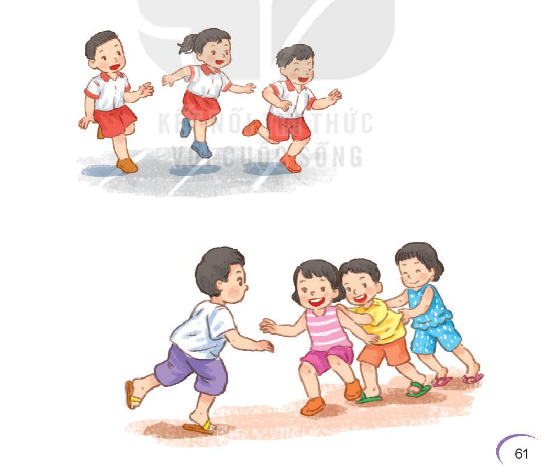 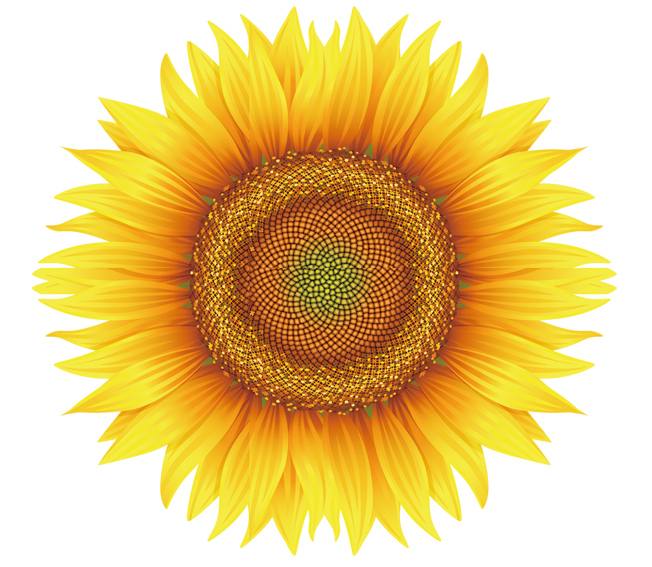 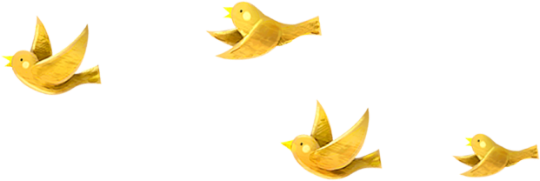 6
Củng cố
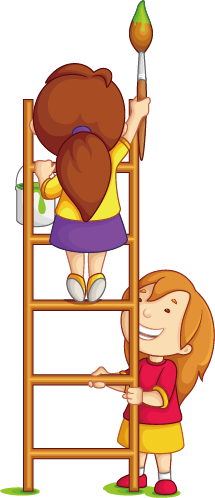